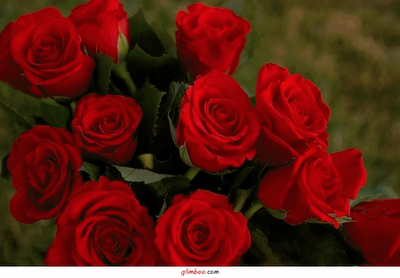 শুভেচ্ছা
পরিচিতি
মিতা রানী গোমস্তা
সহকারি শিক্ষক (বিজ্ঞান)
কলকলিয়া জি,সি, মাধ্যমিক বিদ্যালয়।
mitagomosta@gmail.com
পাঠ পরিচিতি
বিষয়ঃ  বিজ্ঞান
৭ম শ্রেণী
শিখন ফল
এই পাঠ শেষে শিক্ষার্থীরা-

*  বায়ু দূষন কাকে বলে বলতে পারবে।
* যেসব কারণে বায়ু দূষণ ঘটে তা ব্যাখ্যা করতে পারবে।
* বায়ু দূষণ রোধে কি কি পদক্ষেপ গ্রহন করা উচিত তা লিখতে পারবে।
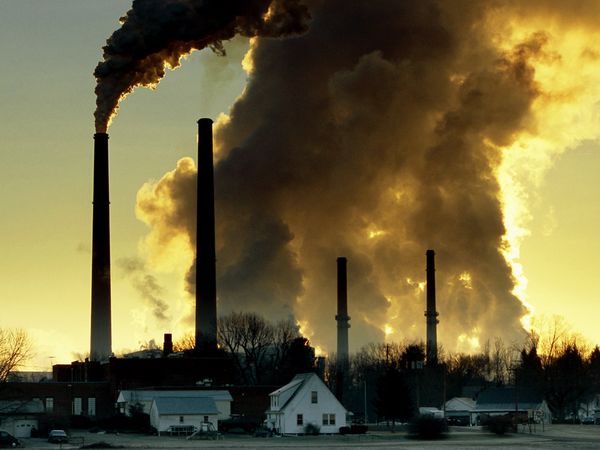 বায়ু দূষণের কারণ ও প্রতিরোধ
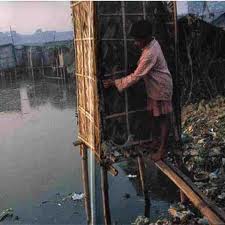 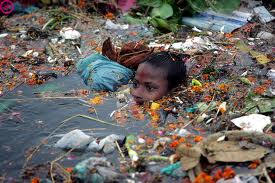 ডোবা জলাশয়
ঝুলন্ত পায়খানা
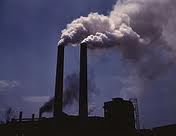 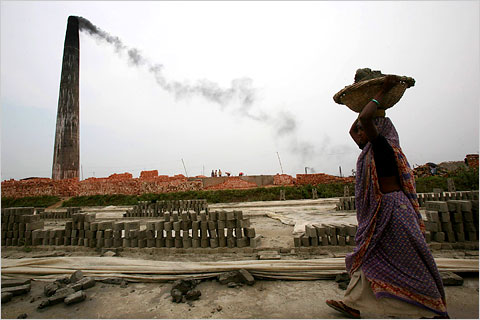 ইটের কারখানা
কল কারখানার ধোয়া
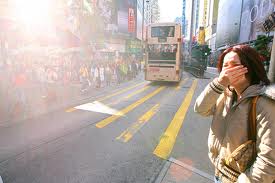 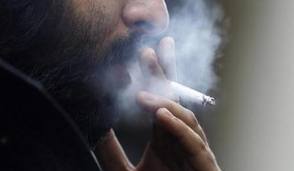 যান বাহনের নির্গত ধোয়া
সিগারেটের ধোয়া
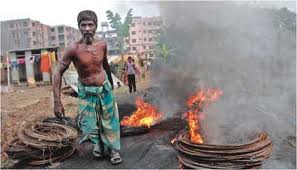 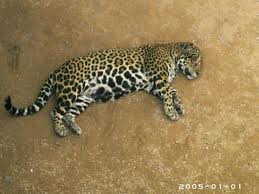 জীবের মৃতদেহ
কালির ধোয়া
একটি ভিডিও দেখি
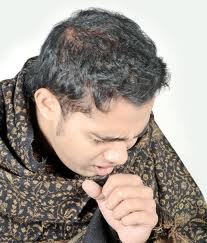 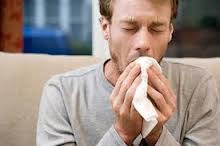 যক্ষা
বায়ু বাহিত রোগ
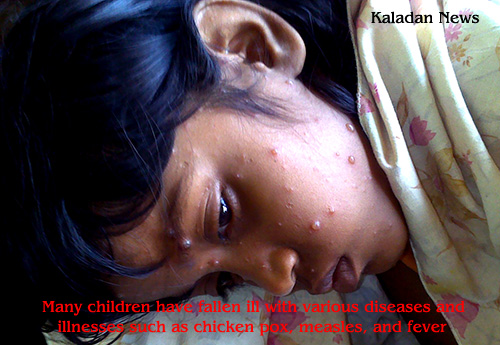 বসন্ত
একক কাজ
* দূষিত বায়ু কাকে বলে ?
* দুইটি বায়ু বাহিত রোগের নাম লিখ।
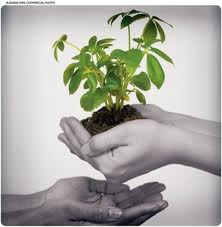 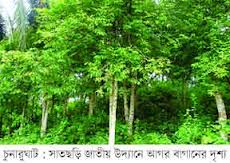 গাছপালা
গাছের চারা রোপন
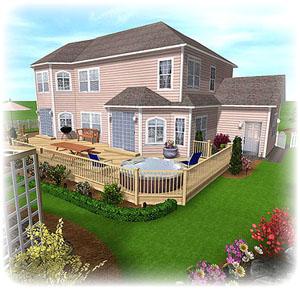 বাড়ির চারপাশ  পরিস্কার রাখা
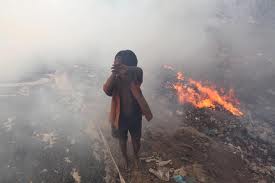 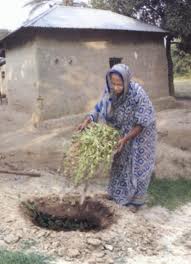 নির্দিষ্ট জায়গায় ময়লা ফেলা
অকারনে আগুন জালিয়ে
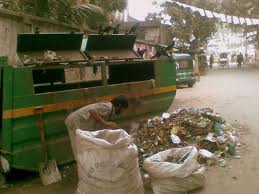 শহরের ময়লা নির্দিষ্ট জায়গায় ফেলা
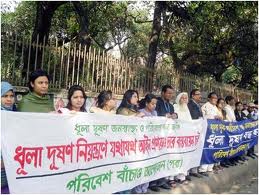 জনগনকে সচেতনতা বড়ানো
দলীয় কাজ
*কি উপায়ে বায়ু দূষণ মুক্ত রাখা যায়  লিখ।
মূল্যায়ন
বায়ু দূষিত হওয়ার দুইটি কারণ লিখ।
বায়ু দূষণ রোধের দুইটি উপায় লিখ।
বাড়ির কাজ
* বায়ু দূষনের ফলে পরিবেশের কিরুপ ক্ষতি হচ্ছে সেগুলো উল্লেখ কর।
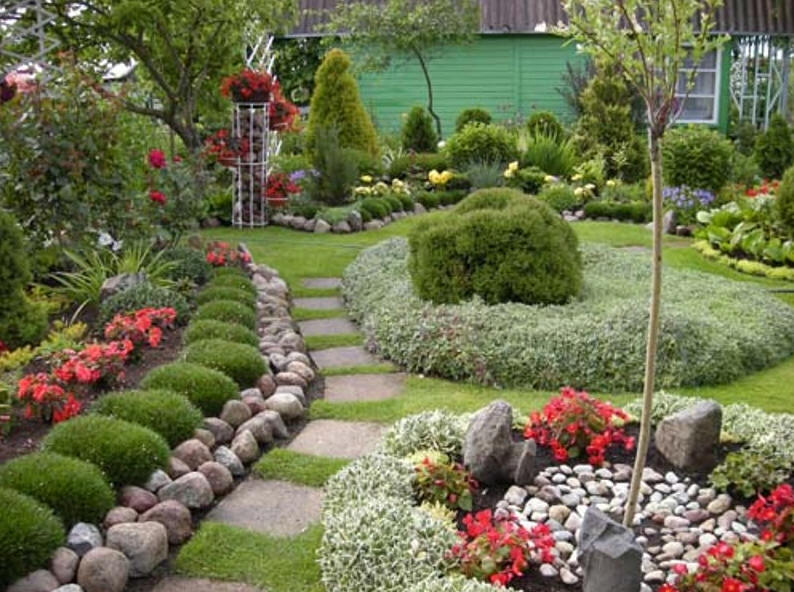 ধন্যবাদ